Chapter 7
Revenue & Yield Management
Objectives
After studying this topic you should be able to:

Understand the concepts of yield/revenue management;
Appreciate the characteristics needed for successful revenue management within organisations;
Develop knowledge of revenue management calculations and processes; and
Identify revenue management limitations in different environments, including profit maximisation issues.
Yield Management
Focuses on maximising the revenue yield from the combination of selling price and volume of activity. It could be seen as tactical, rather than strategic  and had a narrow focus – for example selling a plane seat, event ticket, or a hotel room, but not considering ‘secondary’ spend in other areas
Revenue Management
Revenue management is seen as a development of yield management, it looks at ‘the bigger picture’, considering the fuller implications from a strategic perspective, so has a broader focus.
Yield management (YM) formula
YM% = Achieved Revenue * 100
  Potential revenue
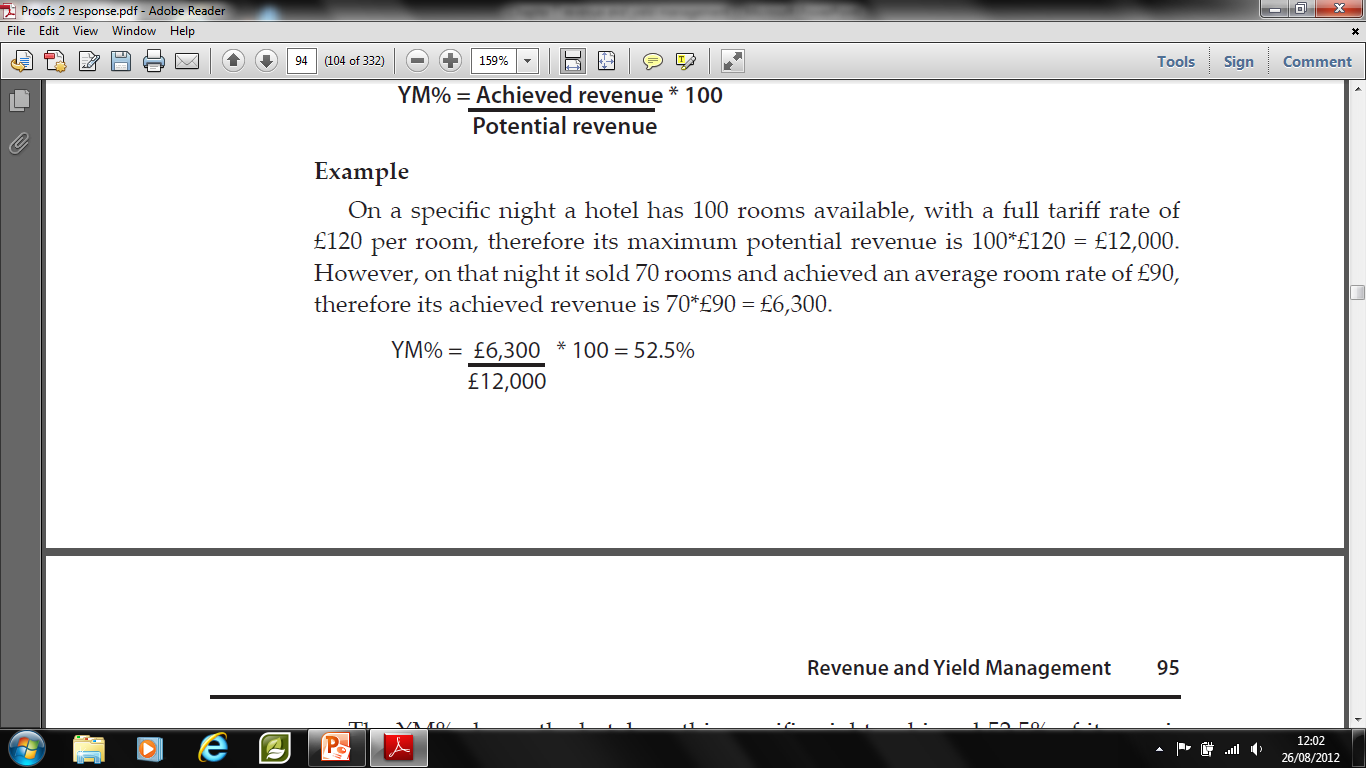 Characteristics required for revenue management (pt 1)
Product/Service is perishable

Relatively fixed capacity

Fluctuating demand

Suitable cost structure
Characteristics required for   revenue management (pt 2)
Duration control

Advanced sales are common

Ability to segment the market

Overbooking policy
Drivers for Revenue Management
(Adapted from Kimes & Chase 1998
Summary
Revenue management is about selling the right product to the right customer for the right price at the right time.
The yield management formula can be used to combine the impact of volume of sales and selling price in one measure.
Revenue management is not suited to every situation and works best when certain characteristics are present.
Products and service can be adapted to make them more conducive to using revenue management.
Concern needs to be given to ensuring revenue maximisation is not at the cost of profit maximisation.